Biomedical Sciences
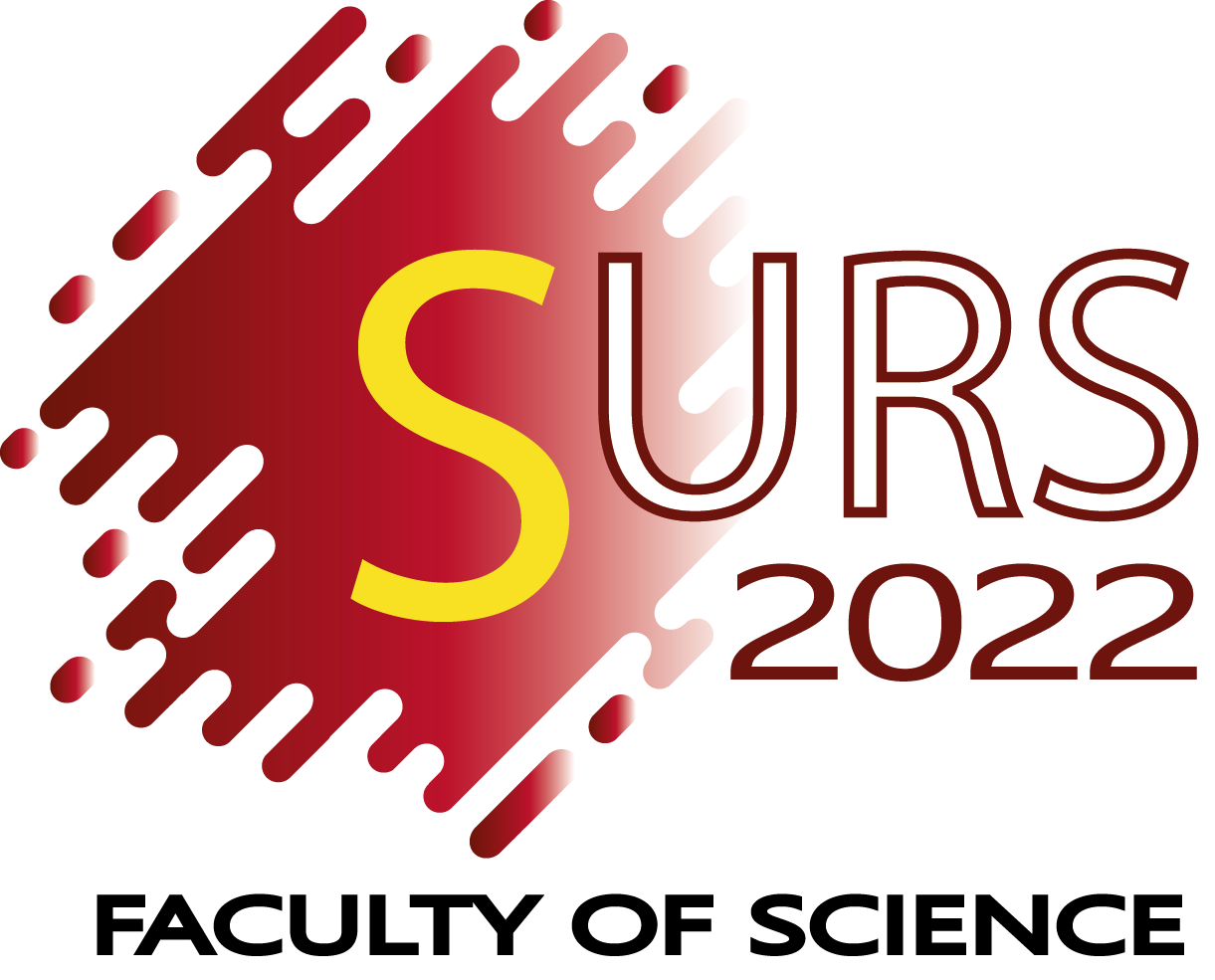 Identification and statistical optimization of a novel alginate polymer extracted from newly isolated Synechocystis algini MNE ON864447 with antibacterial activity
2024
Thilini WERAKOON
Department of Botany
Faculty of Science
University of Peradeniya
October 11, 2024
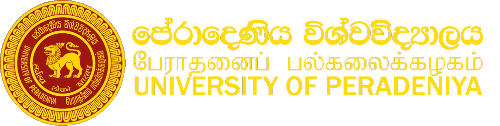 Background and Aims
Research Questions/Hypothesis/Objectives
Results and Discussion
Conclusions & Future Directions